Организация памяти компьютера
Память компьютера
Свойства оперативной памяти
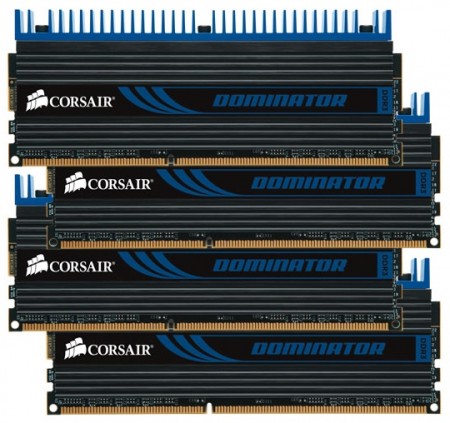 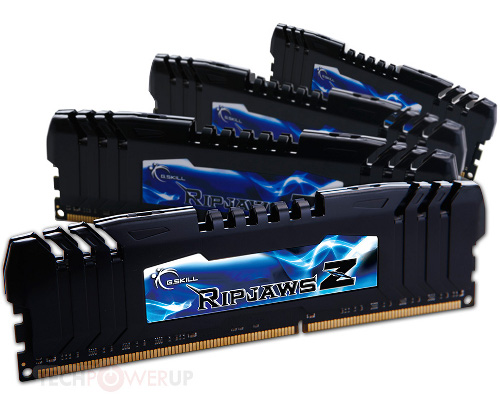 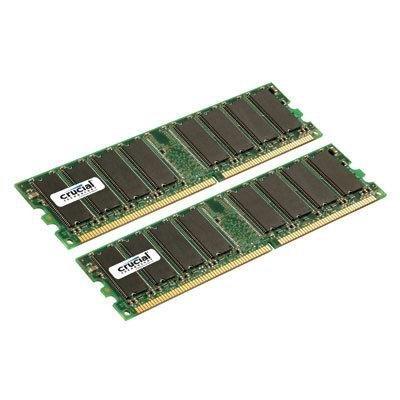 Оперативная память (RAM — Random Access Memory) — это массив кристаллических ячеек, способных хранить данные. В ячейку можно записать только 0 или 1, т.е. 1 бит информации. Такая ячейка так и называется - «бит».
      Это наименьшая частица памяти компьютера и в связи с этим память имеет битовую структуру, которая определяет первое свойство оперативной памяти — дискретность
         Бит является слишком маленькой единицей информации, поэтому биты объединили в группы по 8 — байты. 
      В одном байте памяти можно сохранить 1 байт информации.
Свойства оперативной памяти
Каждый байт получает порядковый номер — адрес. Адресуемость — второе свойство оперативной памяти. Нумерация начинается с нуля.
 
    Группа из нескольких байтов, которые процессор может обработать, как единое целое, называется машинным словом. Длина машинного слова бывает различной — 8, 16, 32 бита и т.д.
Свойства оперативной памяти
Физически ОЗУ выполнено на микросхемах, в которых  логическими элементами выступают конденсаторы и триггеры. 
     Поэтому ее третье свойство — энергозависимость.
Свойства оперативной памяти
Так как и конденсаторы, и триггеры хранят информацию, закодированную с помощью электрического сигнала, следовательно, его отсутствие ведет к потере информации. 
Это значит, что ОЗУ используется для временного хранения данных и программ, так как когда машина выключается (пропадает источник электрических сигналов), все, что находилось в данной памяти, пропадает.
Свойства оперативной памяти
Оперативную память в компьютере размещают на стандартных модулях. Модули вставляются в соответствующие разъемы на материнской плате. 
        Важнейшей характеристикой модулей ОЗУ является их быстродействие. (скорость доступа к информации  равна порядка 10 нс (наносекунд) (1 нс = 10-9 с)).
Постоянная память
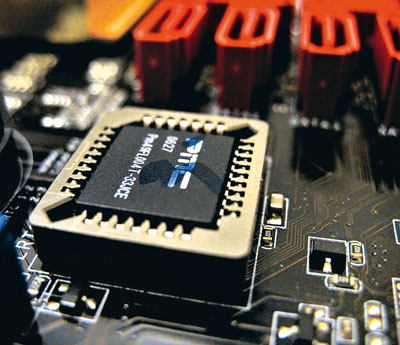 Энергонезависимая память хранит информацию постоянно, даже после выключения компьютера - ПЗУ (ROM – Read Only Memory, память только для чтения) - постоянное запоминающее устройство.
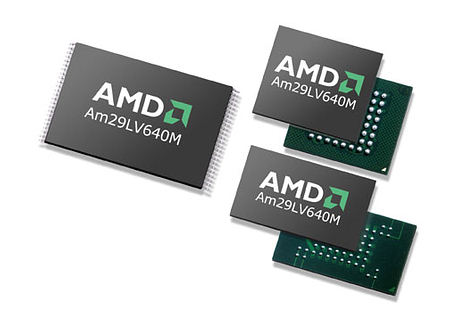 Постоянная память
В постоянной памяти хранятся программы, необходимые для запуска компьютера и «зашитые» в нее при изготовлении. 
    Основное назначение этих программ, состоит в том, чтобы проверить состав и работоспособность компьютерной системы сразу после включения.
CMOS-память
CMOS — это память с невысоким быстродействием и минимальным энергопотреблением от батарейки, расположенной на материнской плате. Заряда батарейки хватает на  несколько лет. 
     CMOS используется для хранения информации о составе оборудования компьютера, а также о режимах его работы.
CMOS-память
Наличие этого вида памяти позволяет отслеживать время и календарь, даже если компьютер выключен. 
      Таким образом, программы, записанные в  ПЗУ, считывают информацию о составе оборудования компьютера из микросхемы CMOS, после чего выполняют тестирование устройств ПК.
Внешняя память (ВЗУ)
Внешняя память, в отличие от оперативной, является энергонезависимой, но не имеет прямой связи с процессором (только через ОЗУ)
Жесткий магнитный диск (ЖМД), или винчестер
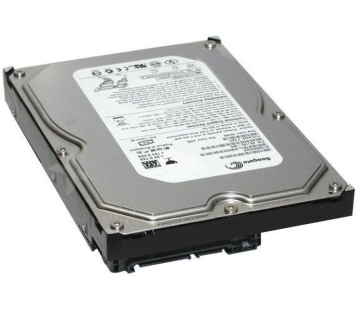 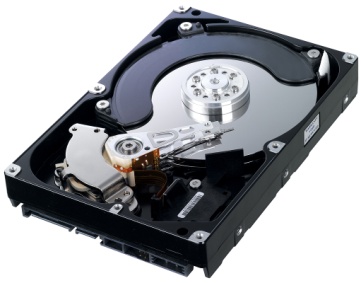 Предназначен для долговременного хранения информации, используемой при работе с компьютером (программ операционной системы, часто используемых пакетов программ, текстовых редакторов и т. д.)    
        Современные ЖМД имеют скорость вращения 7200 об/мин. Время доступа к информации до 7 мс.
Жесткий магнитный диск (ЖМД), или винчестер
Жесткие магнитные диски — это часто несколько дисков на одной оси, головки считывания/записи передвигаются сразу по всем поверхностям. 
    Информационная емкость — до 400 Гбайт и выше.
    Винчестеры надо оберегать от ударов.     
    Надежность - время наработки на отказ 5-18 лет.
Лазерные диски
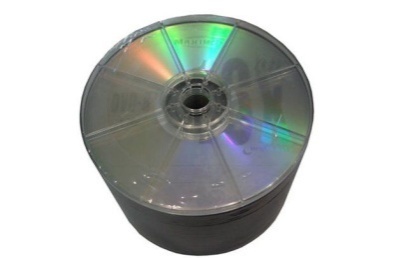 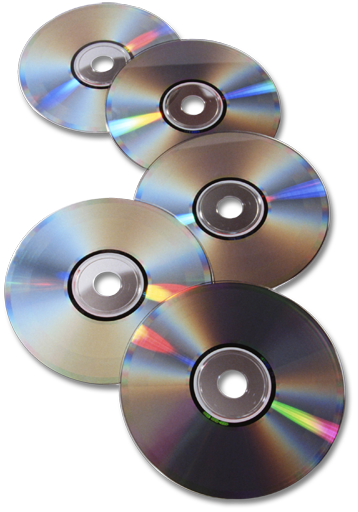 Диски CD-ROM (Compact Disk Read Only Memory — только для чтения) обладают емкостью 650-870 Мбайт, высокой надежностью хранения информации, долговечностью (срок службы диска до 30—50 лет)
Лазерные диски
Информация на лазерном диске записана на одну спиралевидную дорожку, идущую от внутреннего края диска к наружному. 
     Информация на дорожке создается мощным лазерным лучом, выжигающим на поверхности диска впадины, и представляет собой чередование впадин и выступов. 
      При считывании информации выступы отражают свет лазерного луча и воспринимаются как единица (1), впадины не отражают луч и, соответственно, воспринимаются как ноль (0).
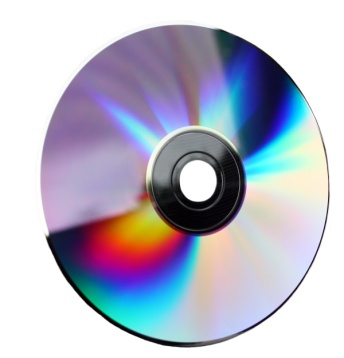 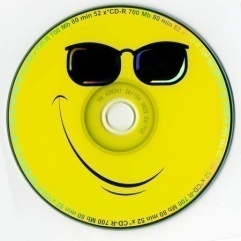 Лазерные диски
Скорость доступа к данным достаточно низкая и составляет 150 мс.
     Лазерные диски необходимо предохранять от механических повреждений (царапин), а также от загрязнений.
CD-R (Compact Disk Recorder)
CD-R является записываемым диском емкостью 650 Мбайт.
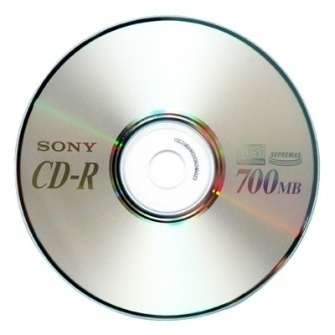 CD-RW (Compact Disk Rewritable)
Более популярными являются накопители CD-RW, которые позволяют записывать и перезаписывать информацию.
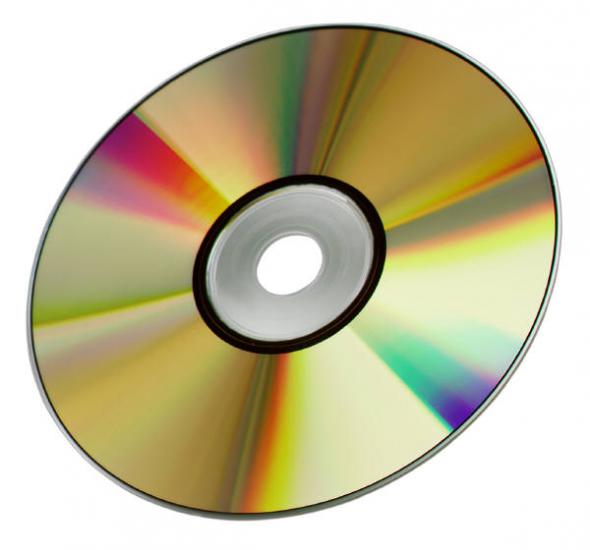 DVD диски
Диски DVD (Digital Video(Versatile) Disk - цифровой видео(или универсальный) диск) обладают емкостью от 4,7 Гб до 17 Гб, срок службы 30-100 лет.
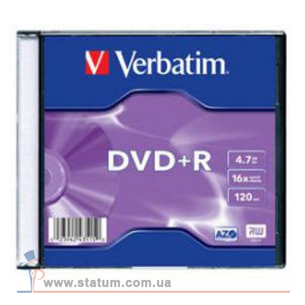 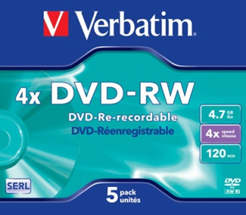 Защита DVD
Для защиты DVD-дисков от внешних повреждений и царапин поверхности был предусмотрен дополнительный прозрачный пластиковый слой. 
     Он наносится поверх информационной отражающей поверхности и не препятствует чтению диска.
Защита DVD
В разных странах премьеры одних и тех же фильмов проходят в разное время. 
   Весь мир был разделен на 8 зон. Если вы установили в привод диск из "чужой" зоны, он его просто не распознает.
Защита DVD
Ниже приведен список зон DVD:
1 Канада и США;
2 Япония, Европа, Южная Африка, Ближний Восток;
3 Юго-восток Азии, Восточная Азия;
4 Австралия, Новая Зеландия, Тихоокеанские острова, Карибские острова,Южная и Центральная Америка;
5 Территория бывшего СССР, Индийский полуостров, основная часть Африки;
6 Китай;
7 Зарезервированная зона;
8 Экстерриториальная зона: самолеты, лайнеры, пароходы...;
Вопросы:
Перечислить свойства оперативной памяти.
Из каких элементов строится ОП?
Что случится с информацией в ОП при отключении электричества?
Почему нельзя записать информацию об устройствах компьютера в ОП?
Является ли ПЗУ энергозависимой?
От чего нужно оберегать лазерные диски, жесткие диски?
Каков примерный объем CD-диска, DVD-диска, жесткого диска ?